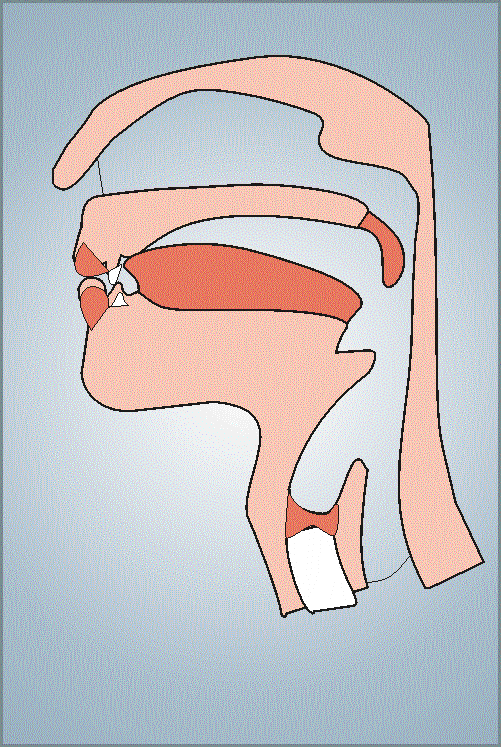 Phonations-prozess
Einführung in die Phonetik und Phonologie
Der Phonationsprozess
Töne im Standard Chinesisch
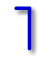 Mutter
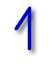 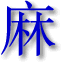 Hanf
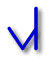 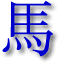 Pferd
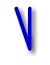 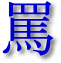 schelten
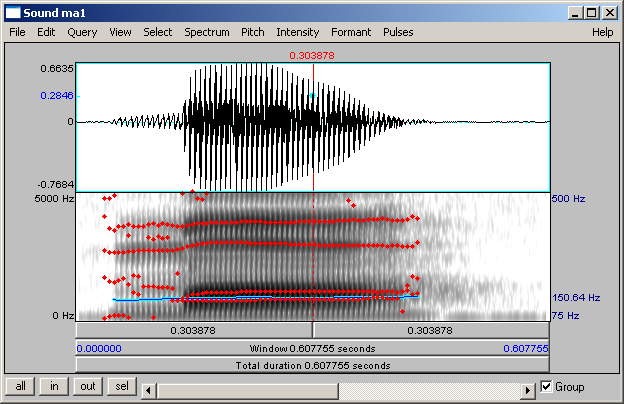 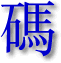 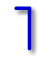 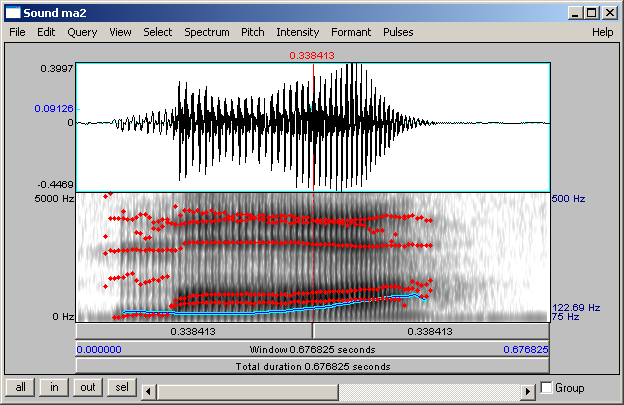 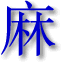 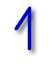 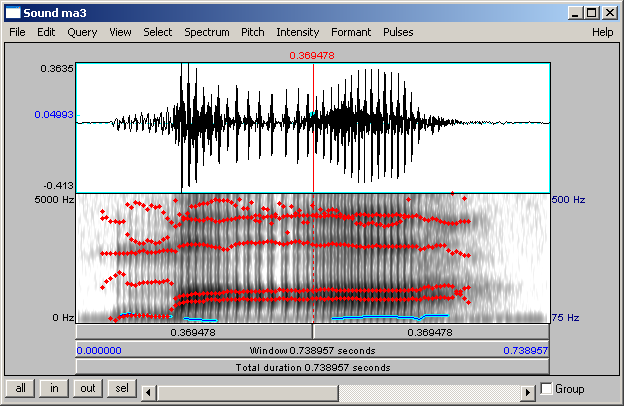 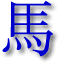 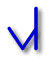 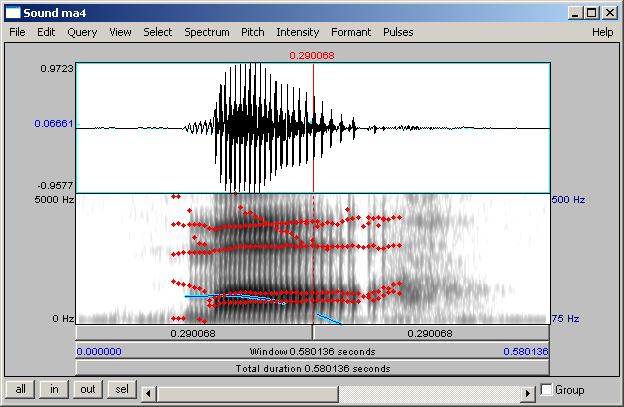 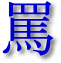 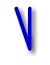 Voice Onset Time (VOT)Stimmton – Aspiration (Hindi)
pal
sich kümmern um
pʰal
Messerklinge
bal
Haar
bɦal
Stirn
pal
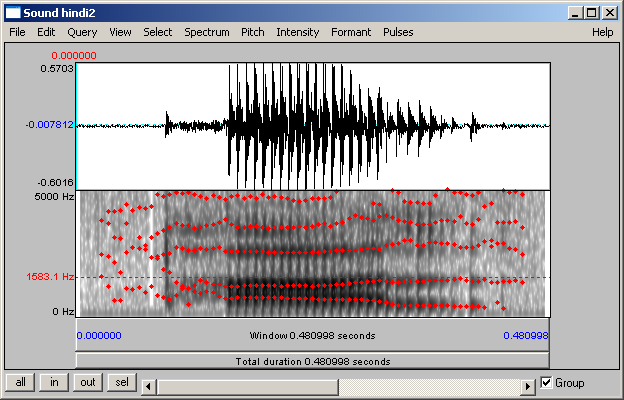 pʰal
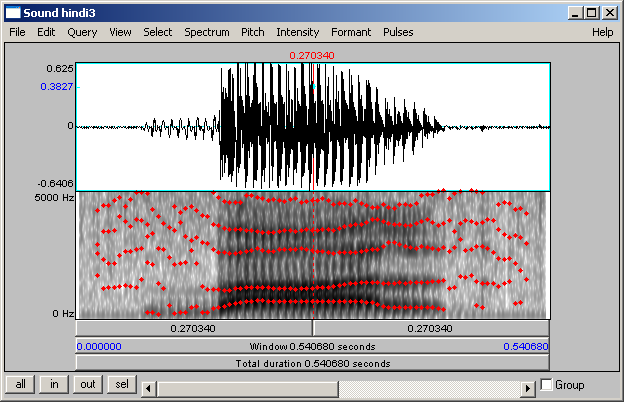 bal
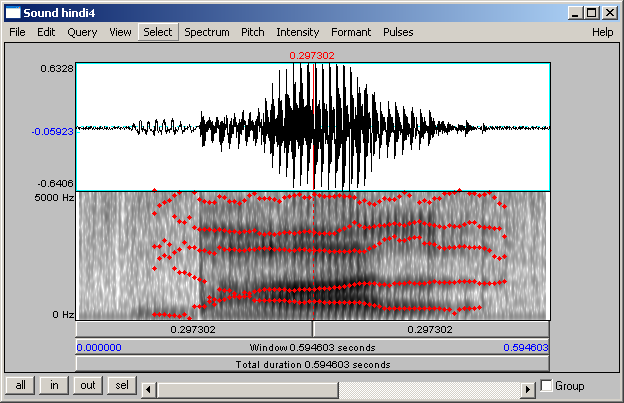 bɦal
Verschlusslösung
passiverArtikulator
aktiverArtikulator
Atemstellungder Glottis
Stimmstellungder Glottis
Voice Onset Time
Nichtaspirierterstimmloser Plosiv
Verschlusslösung
Voice Onset Time
Nichtaspirierterstimmloser Plosiv
passiver Artikulator
aktiver Artikulator
Atemstellung der Glottis
Stimmstellung der Glottis
pal
Verschlusslösung
Atemstellung der Glottis
Stimmstellung der Glottis
Voice Onset Time
aspirierterstimmloser Plosiv
passiver Artikulator
aktiver Artikulator
pʰal
Verschlusslösung
Atemstellung der Glottis
Stimmstellung der Glottis
Voice Onset Time
nicht-aspirierterstimmhafter Plosiv
passiver Artikulator
aktiver Artikulator
bal
Verschlusslösung
Atemstellung der Glottis
Murmelstimme
Stimmstellung der Glottis
Voice Onset Time
aspirierterstimmhafter Plosiv
passiver Artikulator
aktiver Artikulator
bɦal